Eng Energy & Environment
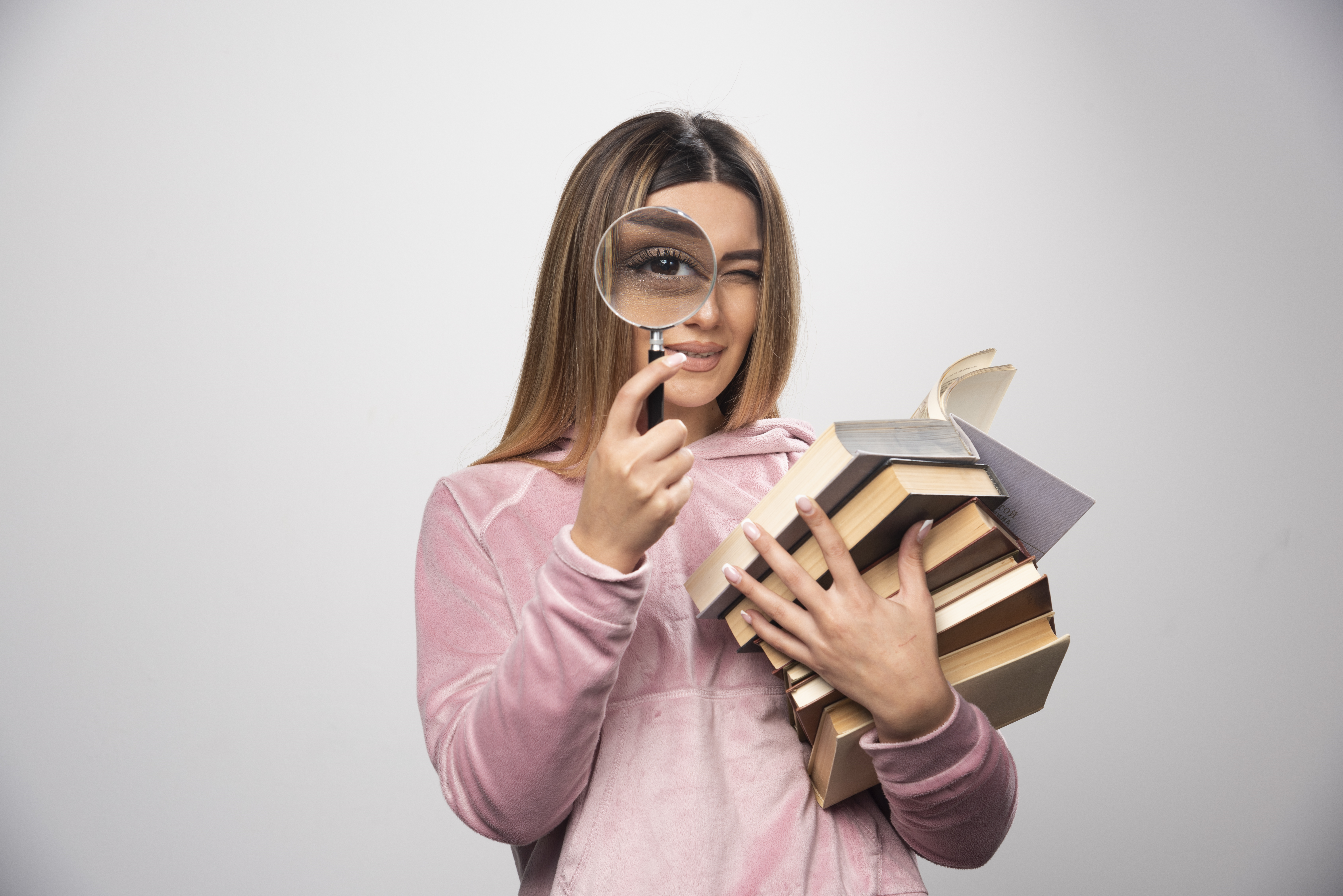 Research methods & Dissertation Project
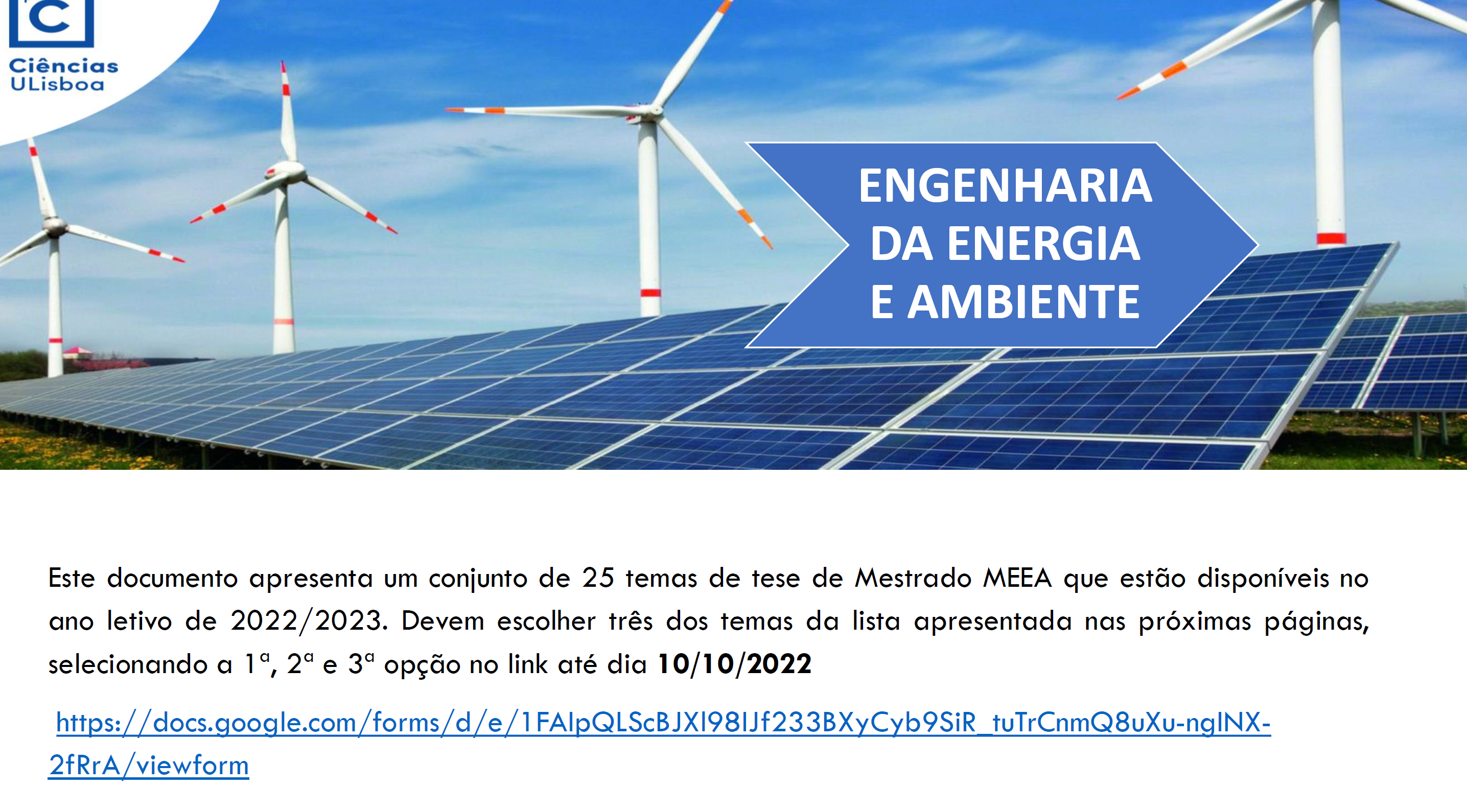 4
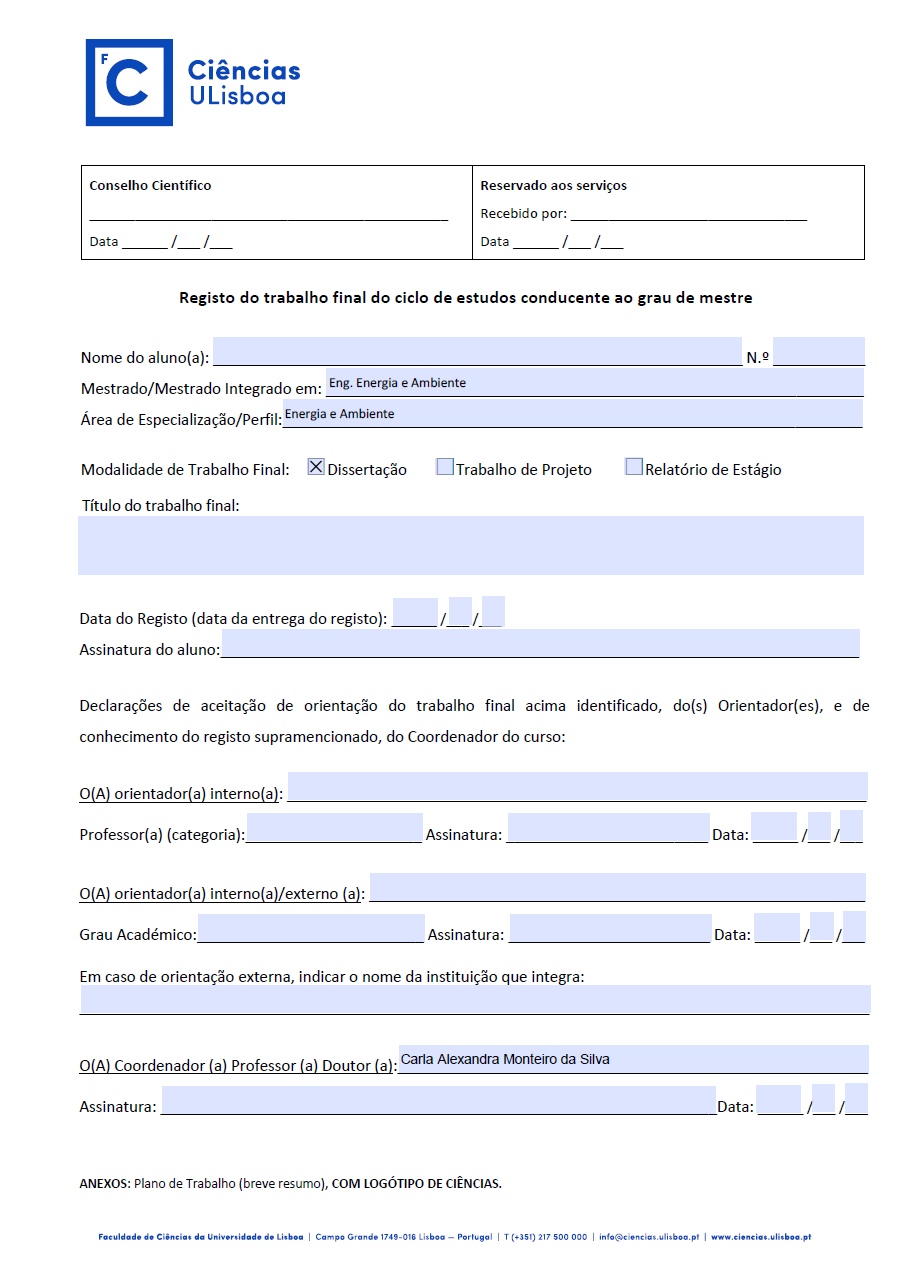 Escolhe o tema da lista ou contacta diretamente professor e propõe um do teu agrado e que o professor concorde
5
O registo do trabalho final (dissertação / trabalho de projeto / relatório
de estágio) é efetuado presencialmente no Atendimento Geral
Aluno preenche e recolhe assinaturas
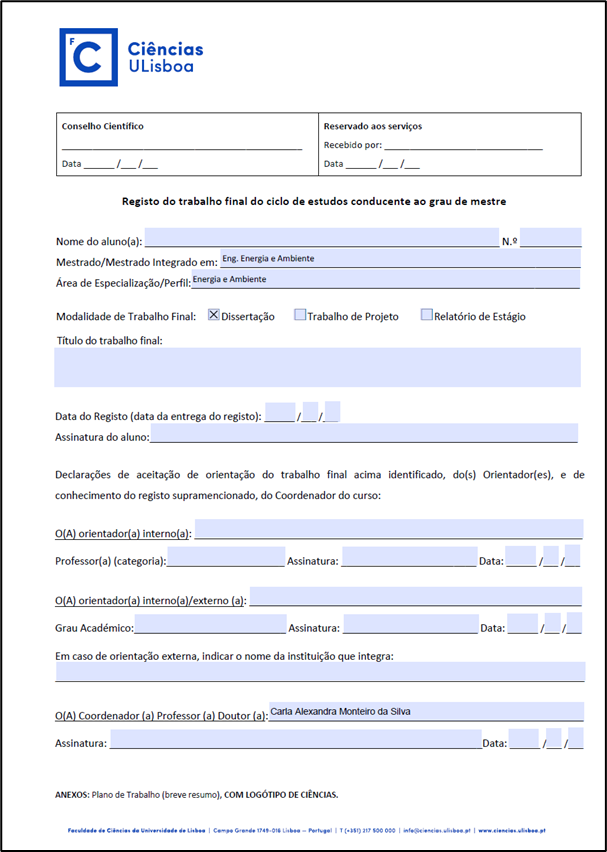 Aluno entrega registo + Plano de Trabalho (breve resumo), COM LOGÓTIPO DE CIÊNCIAS.
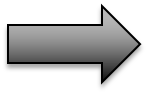 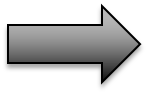 O aluno deve proceder ao registo do trabalho final até ao último dia útil
do mês de dezembro
6
https://ciencias.ulisboa.pt/pt/informacao-para-estudantes
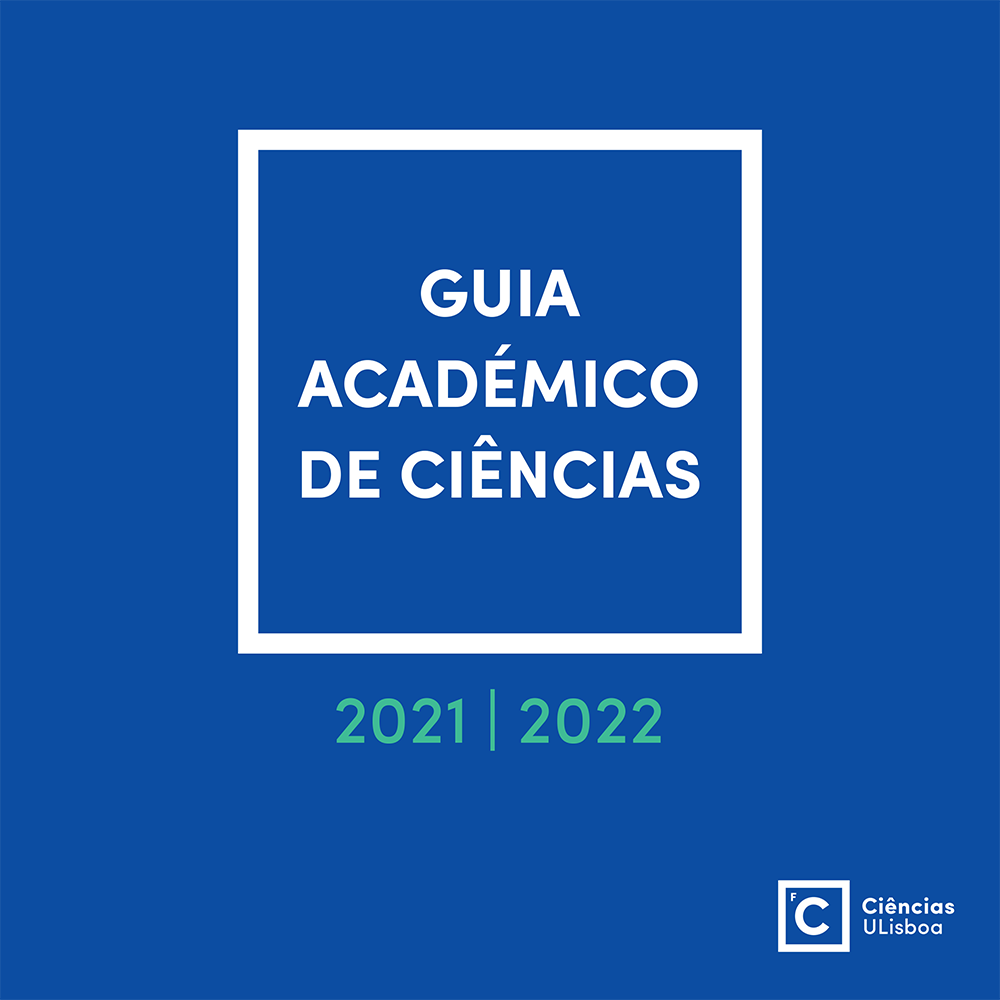 7
Thanks